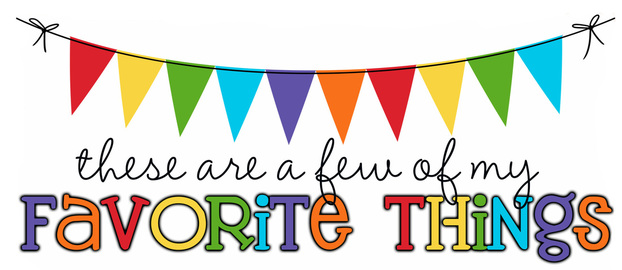 Monogram: Initials (cam) Mono: CMABirthday: 4/3Shoe Size: 8Food & Candy: Cheez it, M&M regularColor: Blue Drink: Root Beer Flower: DaisesScent (lotion): NONE! Starbucks Drink: NORestaurants: Chic Fila A, CheddarsSports Team: Red SoxStores: Kohl’sAuthor: James PattersonHobbies: Exercise, ReadItems I need for the classroom: Left-handed scissors, highlighters